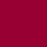 2019年7月1日発効のPCT規則改正
PCT 規則改正
規則69.1(a)の修正
国際予備審査機関は、次の全てを受領した場合には、国際予備審査を開始する；
国際予備審査の請求書、関連手数料、国際調査報告及び見解書。
ただし、出願人が第II章 (規則54の2.1(a))に規定する期間の満了するときまで国際予備審査の開始を延期するよう明示的に請求したときは、この限りではない。
上記期間が満了するときにのみ国際予備審査を開始する2019年7月以前の規則とは逆になる。

2019年7月1日以降に予備審査請求された国際出願について適用する。